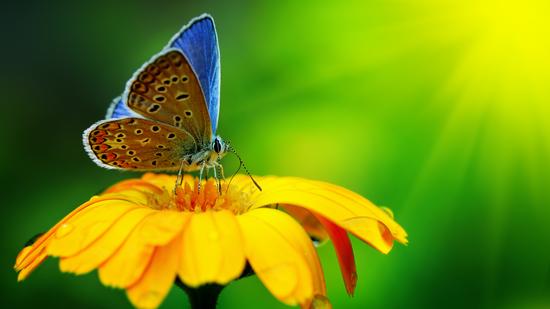 Красноярский край, Манский район с. Нижняя Есауловка МБДОУ д/с «Тополёк»
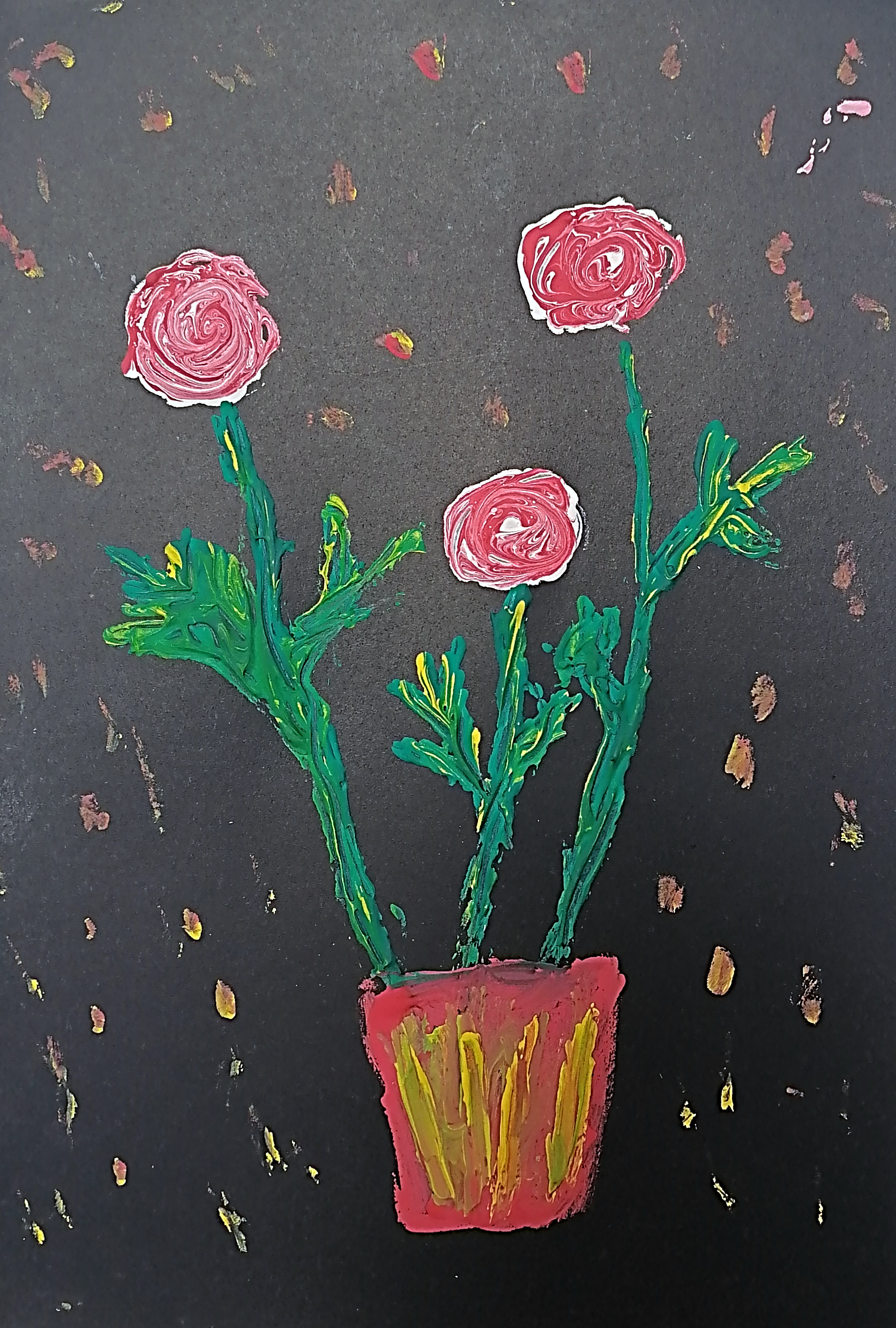 Мастер – класс по нетрадиционному 
рисованию 
 Красивые розы в горшочке



Подготовила: воспитатель   Галина Е. А.
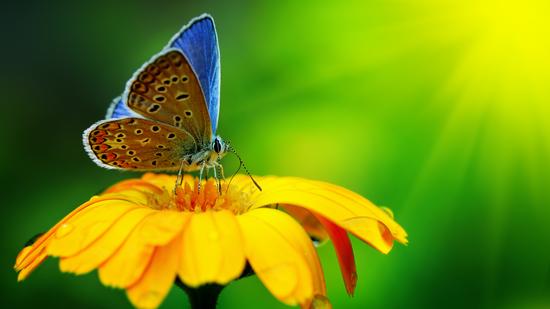 Все мы знаем, что рисование одно из самых больших удовольствий для ребенка. В рисовании раскрывается его внутренний мир. В последнее время очень популярными в развитии детей стали нетрадиционные виды рисования. Сегодня хочу познакомить вас с очень простым, но очень впечатляющим рисованием без воды и кисточки.
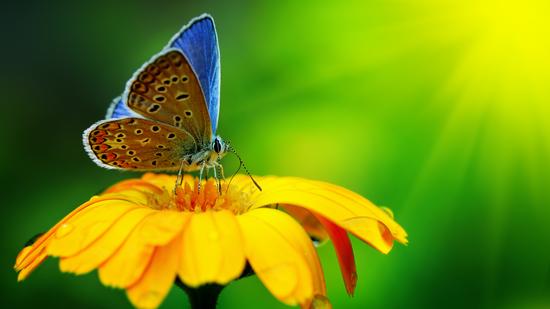 Для необычного рисования нам понадобятся: 
гуашь 4 цвета- белый, зелёный, красный, жёлтый; 
3-кисточки; 
2-стеки или маленькие ложечки; 
картон чёрного цвета; 
влажные салфетки.
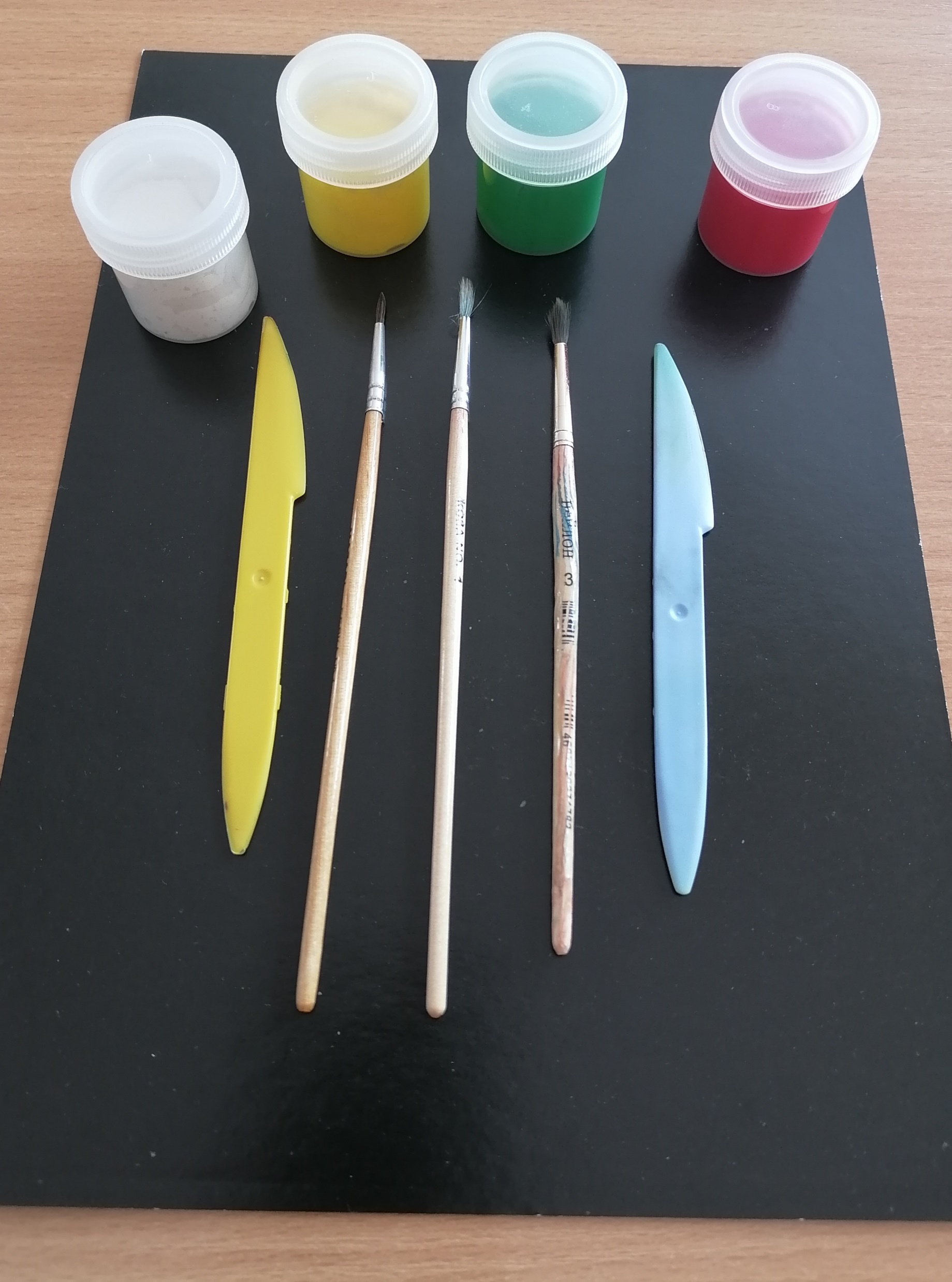 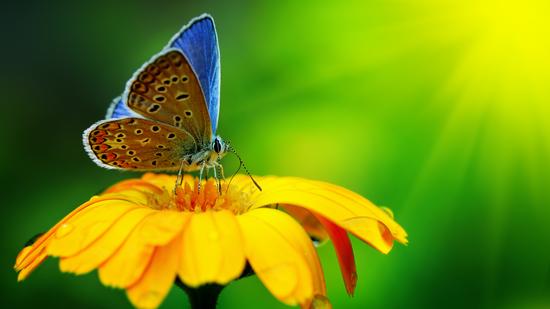 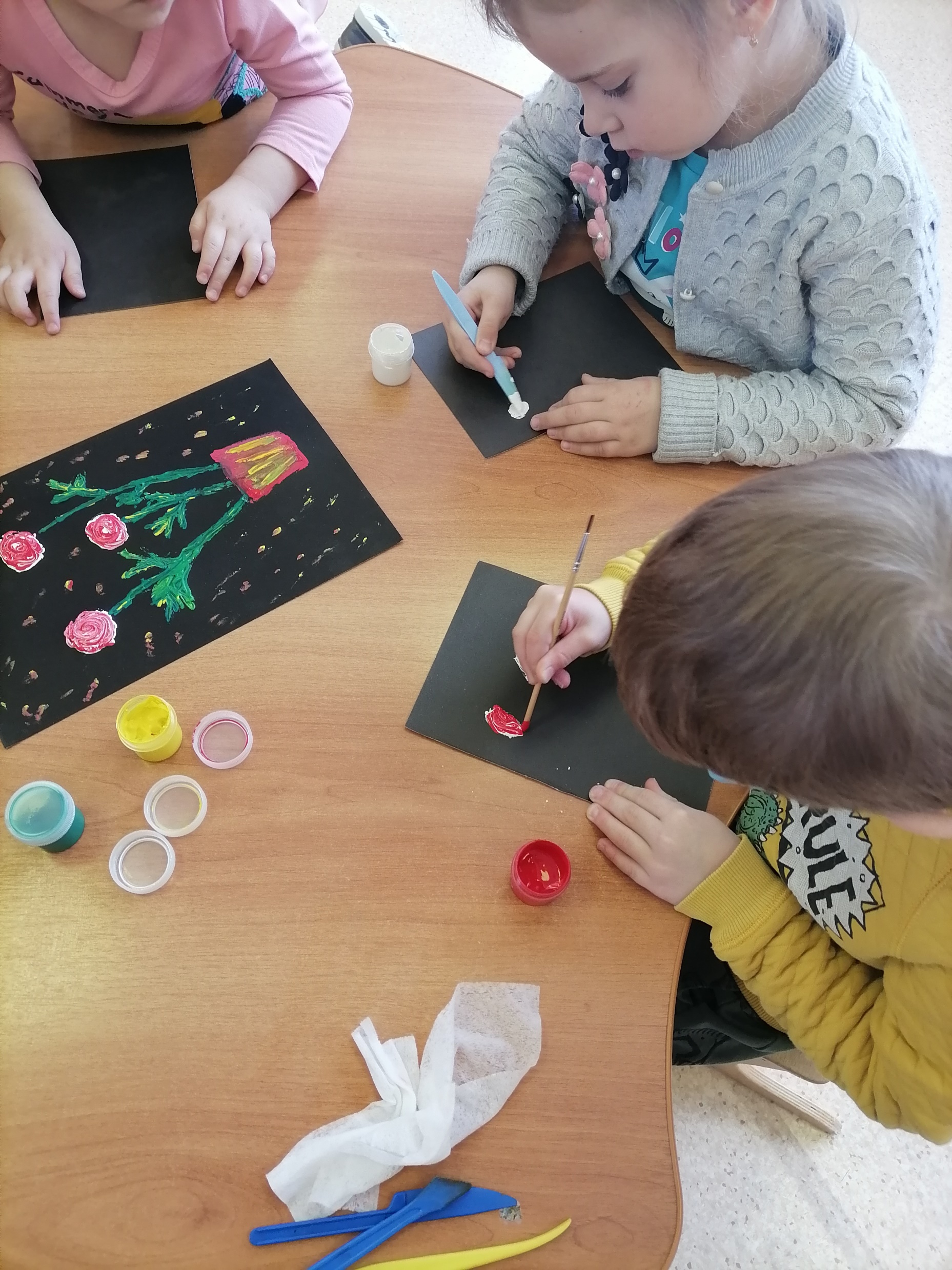 С помощью стеки на чёрный лист картона выкладываем не много белой гуаши. 
Затем поверху не большое количество красной гуаши 
и обратной стороной кисточки, проводим круговые движения имитируя лепестки розы.
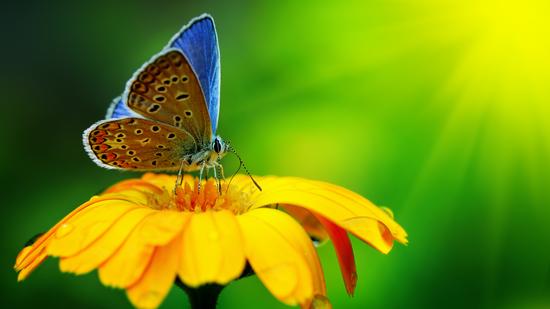 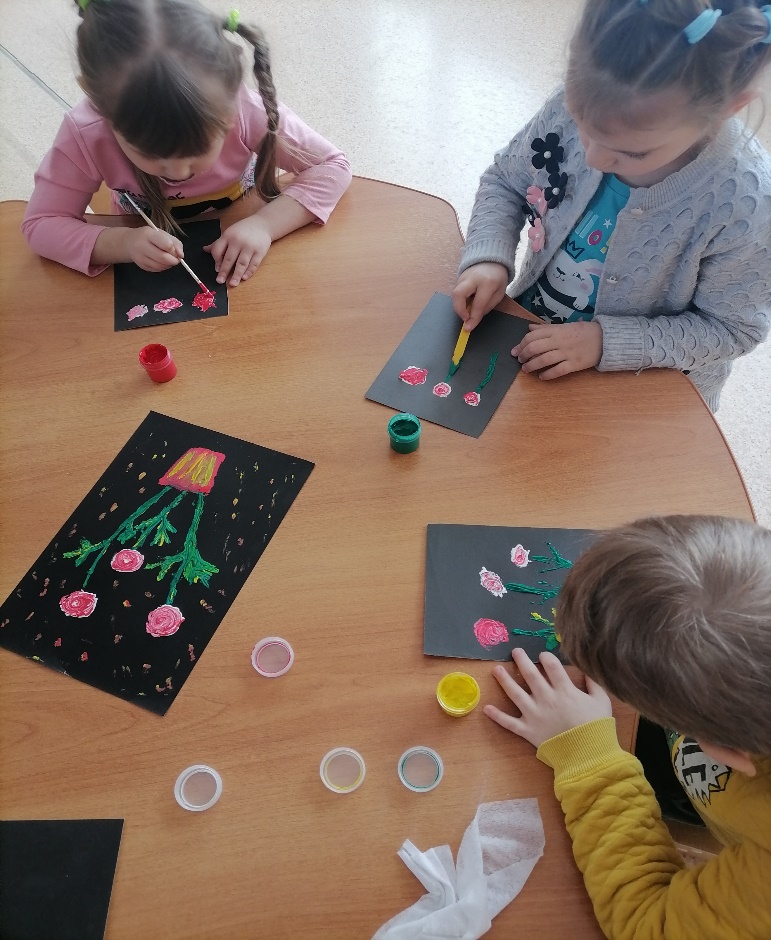 Изображаем таким образом три розы. Следующий шаг, стекой наносим зелёную краску, а затем жёлтую, прорисовываем стебель и листья.
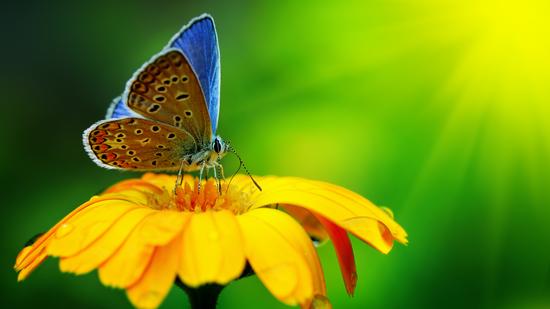 Дорисовываем красным и жёлтым цветом горшочек. 
Остатками краски на кисточке наносим точки по всему рисунку
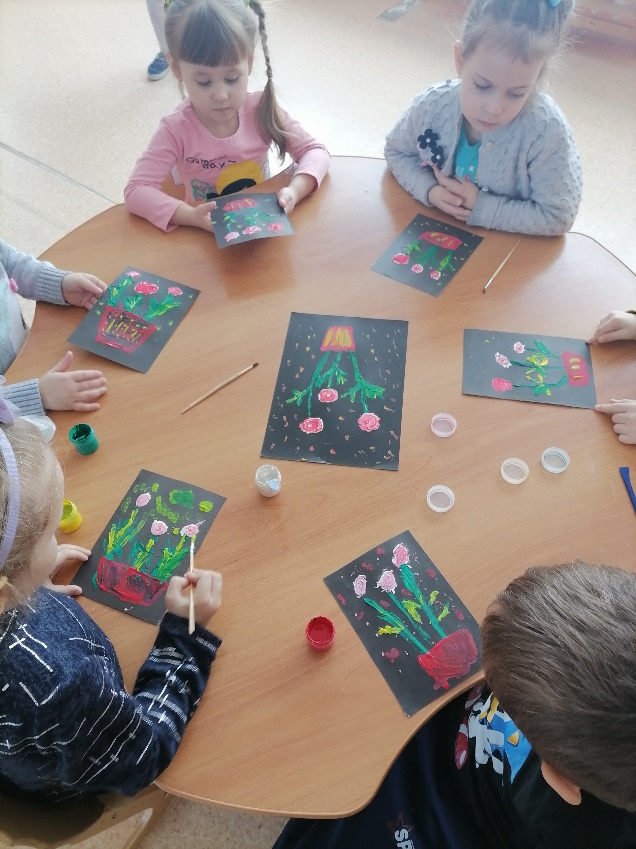 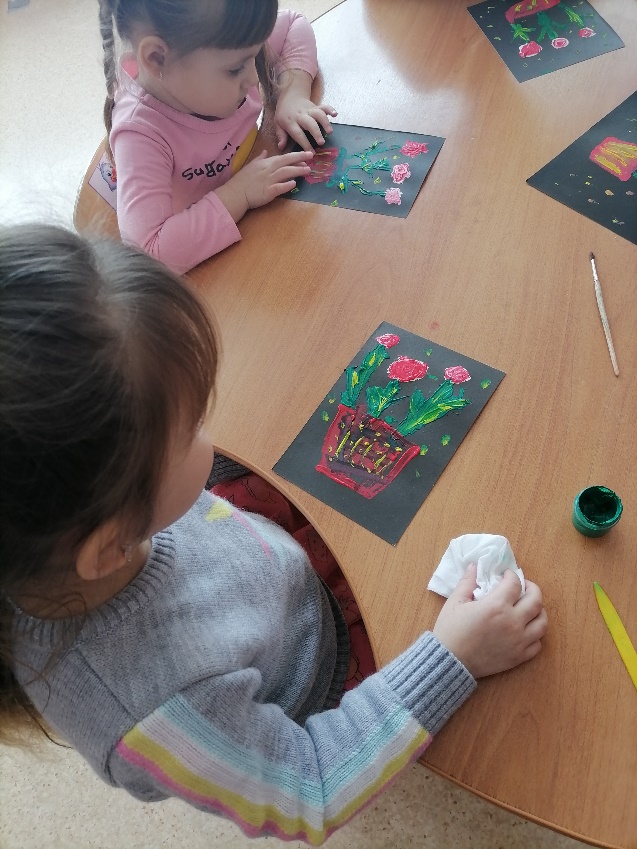 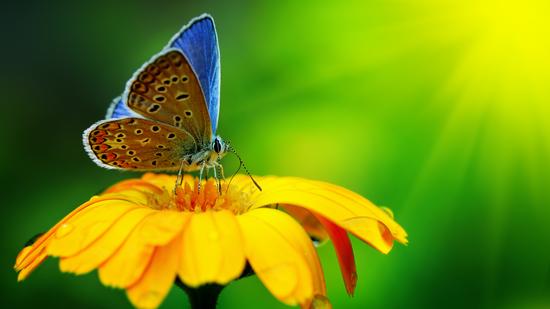 Даём краске высохнуть, любуясь своим произведением. Готовые работы вывешиваем на всеобщее обозрение.
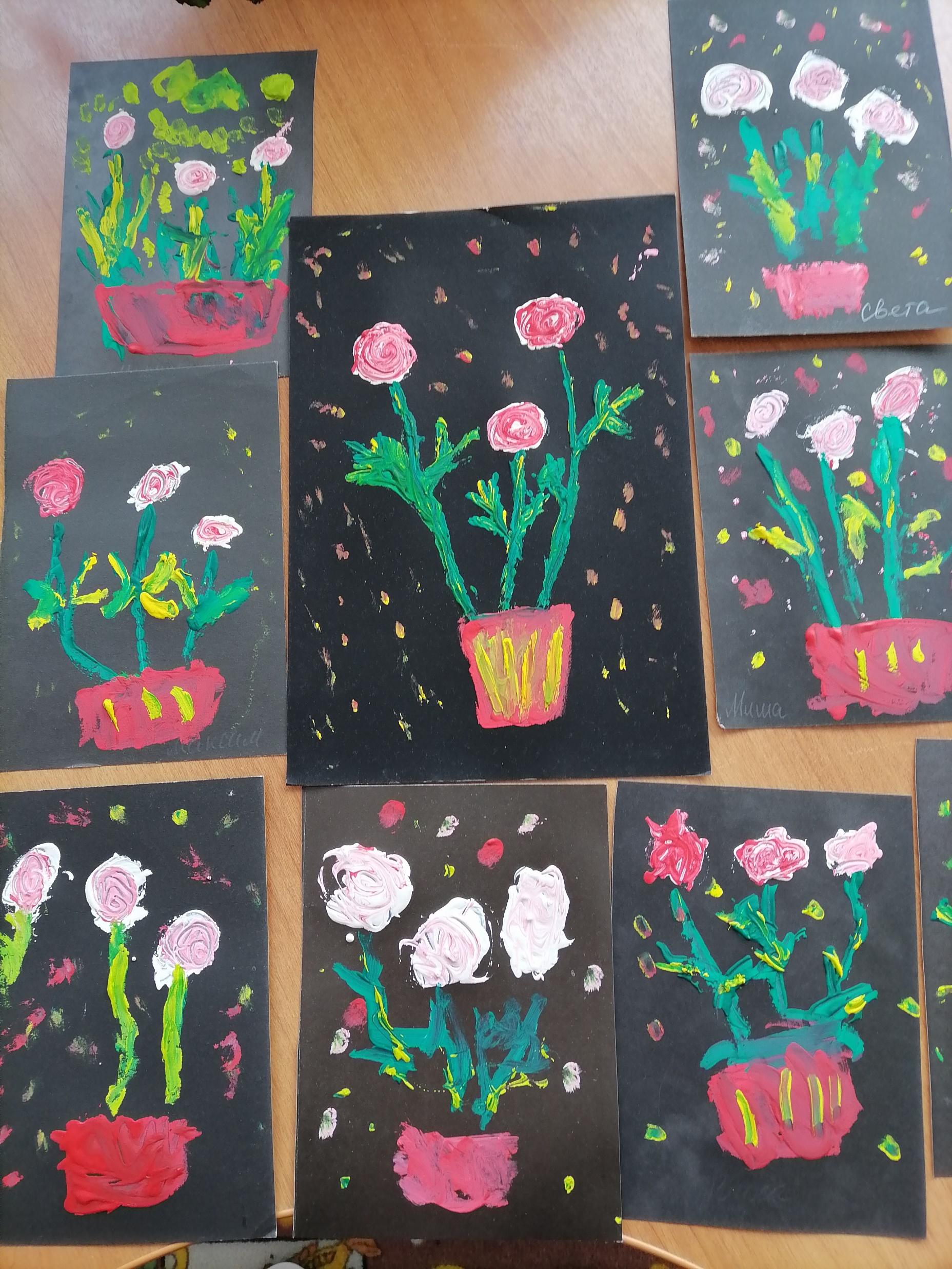 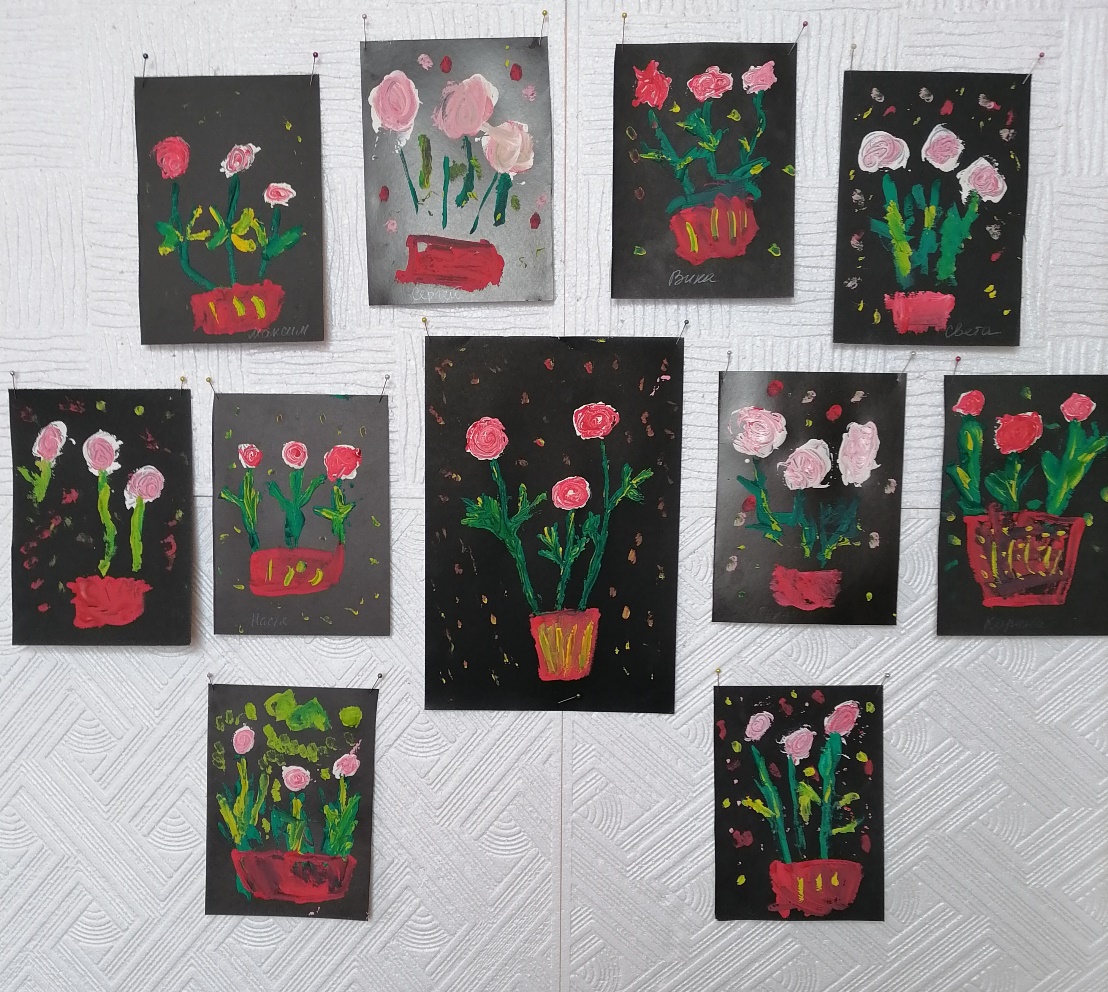